GOVERNANCE OF MIGRATION AND ETHICS
OMI – Fukuoka
April 3, 2019
TWO CHILDREN DEAD IN THE SAND
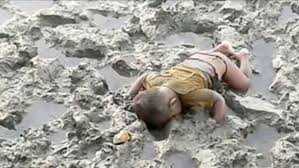 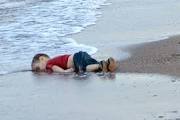 GERMANY AND HUNGARY TOWARD REFUGEES
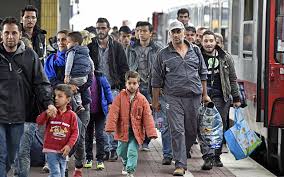 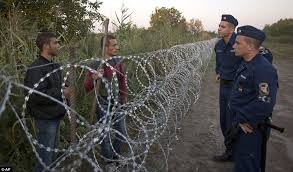 QUESTIONS
Should anyone feel obliged to respond to the plight of migrants and refugees?
How should the responsibility be distributed among countries?
Is geography a criterion for moral responsibility?
Is it possible to be Christian and have a divergent attitude toward migrants?
Is such divergence coherent with Church teaching?
OUTLINE
The framework: the Biblical inspiration
Obligations toward migrants in CST and difference with international law
The nature of CST obligations
Conclusion
THE BIBLICAL INSPIRATION
“The foreigner residing among you must be treated as your native-born. Love them as yourself, for you were foreigners in Egypt. I am the Lord your God” (Lv 19:34)
Difference between ger, zar and nochri: anachronistic to apply such distinctions on today’s migrants
The foreigner could be of any nationality
The reasons for protection are:- the unprotected condition of the foreigner- the experience of Israel as foreigners in Egypt
The original “responsibility” toward a brother
PROXIMITY and HOSPITALITY
The duty toward the other as a duty of proximity
First reading of the parable of the Samaritan: As Christ, the estranged in his own people, reaches out to the wounded humanity, so the disciple is invited to become neighbor to those in need. We are asked to be Samaritans toward the migrants wounded on the trail of migration.
Second reading: the migrants want to become our neighbors. They are the Samaritans coming to our rescue. Do we allow them?
“I was a stranger and you invited me in” (Mt 25:35). Normative hospitality
CHARACTERISTICS OF THE FRAMEWORK
The commandment of love is normative and universal
The foreigner is singled out because of his condition of unprotection (widow, orphan)
And because Jesus identified himself with the foreigner
From the biblical framework no specific policy can be derived
But any policy can be judged against it
THE DEVELOPMENT OF CST TOWARD MIGRANTS
It began receiving explicit attention by the Holy See during the great migration from Italy to the Americas (Brazil and US:1870-1913)
It progressively acquired a universalistic character with the development of origins and destinations of migrants
It is contained in the social encyclicals and it is object of specific attention in three main documents:- Exsul Familia Nazarethana (Pius XII 1952)- Nemo Est (Congregation of Bishops 1969)- Erga Migrantes Caritas Christi (Pontifical Council 2004)
It is object of annual message and many other pronouncements
a.	Obligation to ensure that migration is not a necessity
b.	Obligation to admit migrants
c.	Obligation to protect the migrants’ families
d.	Obligation to ensure integration and cultural dialogue
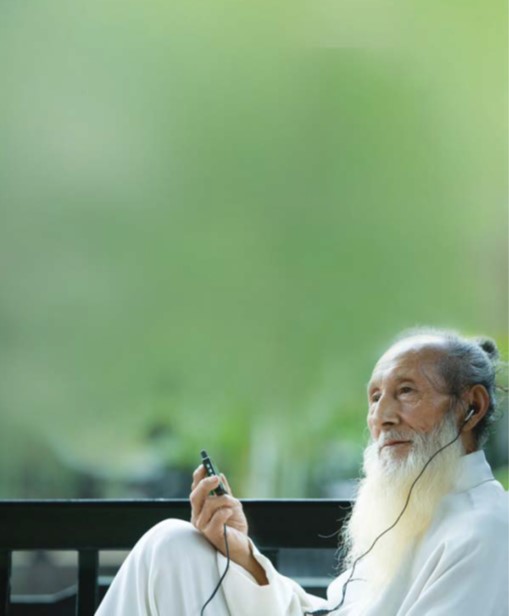 Investing in
Cultural Diversity
and Intercultural
Dialogue
e.	Obligation to respect the human rights of irregular migrants
f.	Obligations to assist victims of smuggling and trafficking
g.	Obligations to avoid forced migration and to welcome refugees and asylum seekers
THE NATURE OF CST OBLIGATIONS
The juridical norms in the Instruction oblige the local churches in the pastoral care of migrants (canonical obligations)
In the face of such widely varying situations it is difficult for us to utter a unified message and to put forward a solution which has universal validity. Such is not our ambition, nor is it our mission. It is up to the Christian communities to analyze with objectivity the situation which is proper to their own country, to shed on it the light of the Gospel's unalterable words and to draw principles of reflection, norms of judgment and directives for action from the social teaching of the Church. (Paul VI, Octogesima Adveniens 4, 1971)
COGENCY OF CST OBLIGATIONS
NORMATIVE when the human dignity of the person is offended and when the human rights of migrants are violated, 
progressive when addressing the causes and consequences of migration, 
inspirational when envisioning a community and society that incarnate the dynamics of the kingdom of God
CONFLICT BETWEEN LOVE OF MIGRANTS AND LOVE OF CITIZENS?
“for the immigrant is not the only neighbor Christians are called to love. There is also the neighbor citizen or resident of a nation, who may or may not be as vulnerable or needy as the immigrant neighbor in every case, but whose well-being is also a matter of concern for both the government and for Christian citizens.” (Lutherans) 
Love for migrants and love for fellow citizens does not have to be in conflict
AN ETHICS OF INCLUSION AND PROXIMITY
The dynamics of poverty creation for the defense of the welfare of few should be radically revised. 
It is contradictory to frustrate the attempt of the poor toward development and at the same time reject them at the borders… 
Borders intend to impede that the poor become our neighbors. But if we do not allow them, we will just remain on the side of the street, victims of our own violence.
Workshop
What is the ethical judgment on the migration policies of Japan and Korea?
What is the ethical judgment on the attitude of the Church in Japan and Korea?
What obligations do we perceive toward migrants?